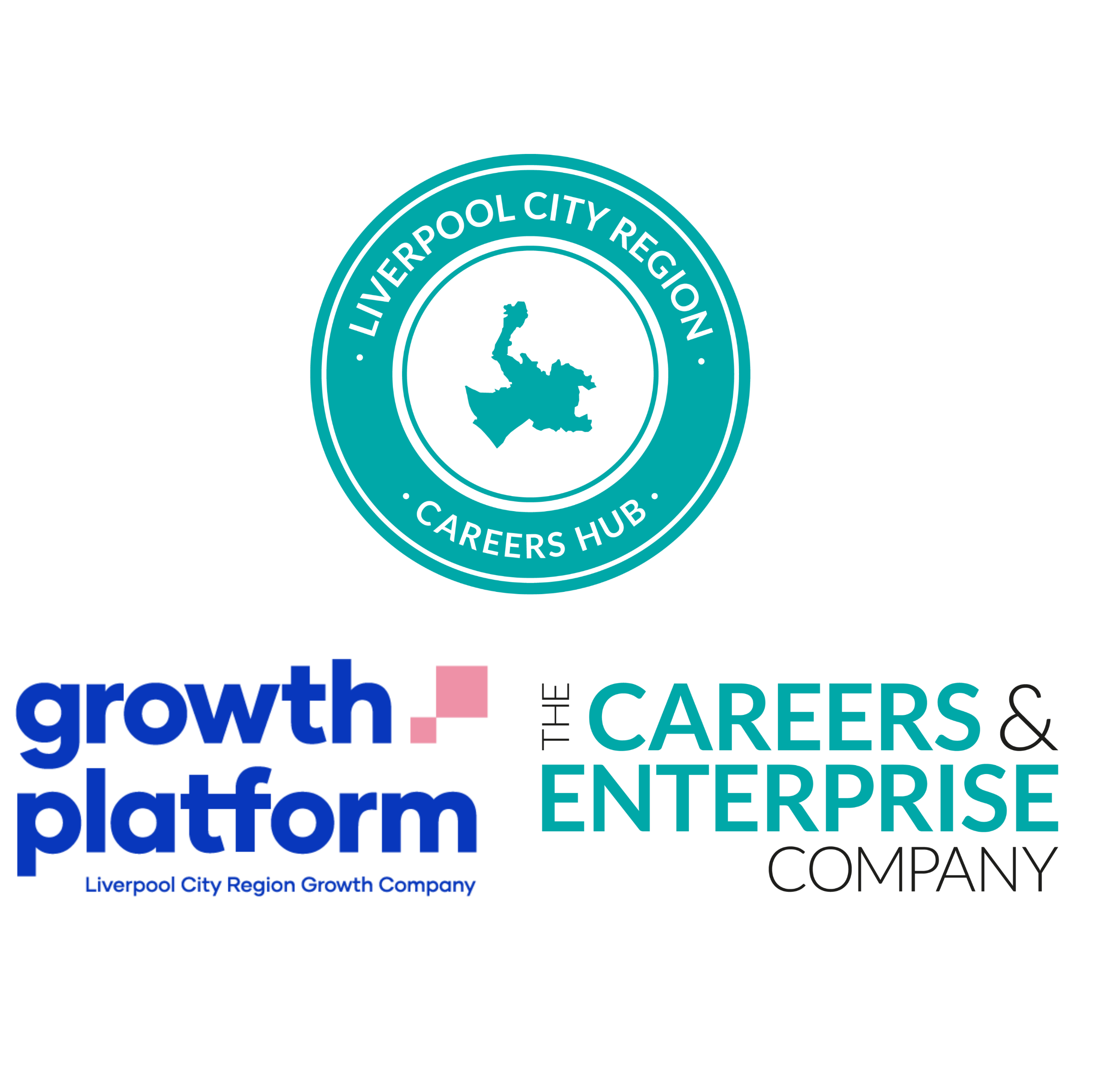 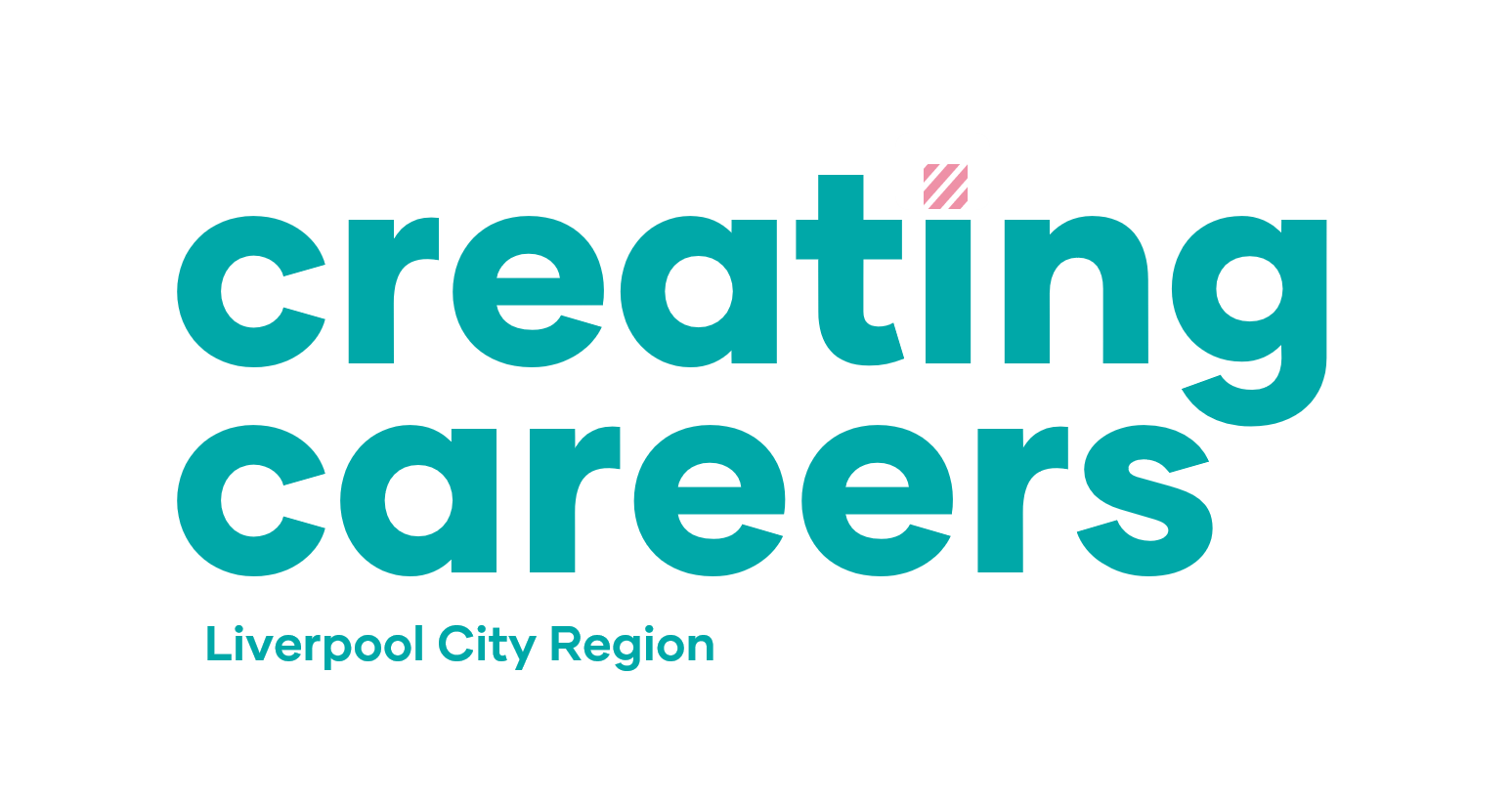 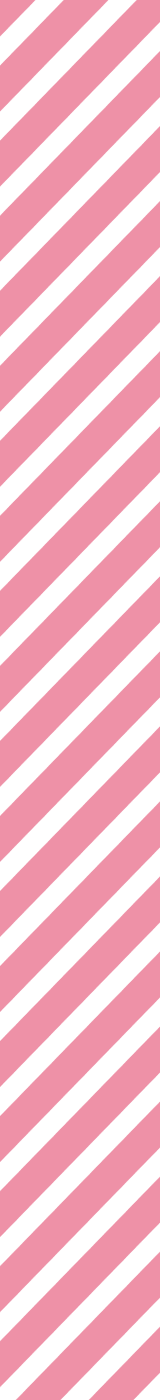 Creating CareersMoving ON
Virtual Live Events & Resources to support Y11 & Y13 students  
7 June 2021 – 18 June 2021
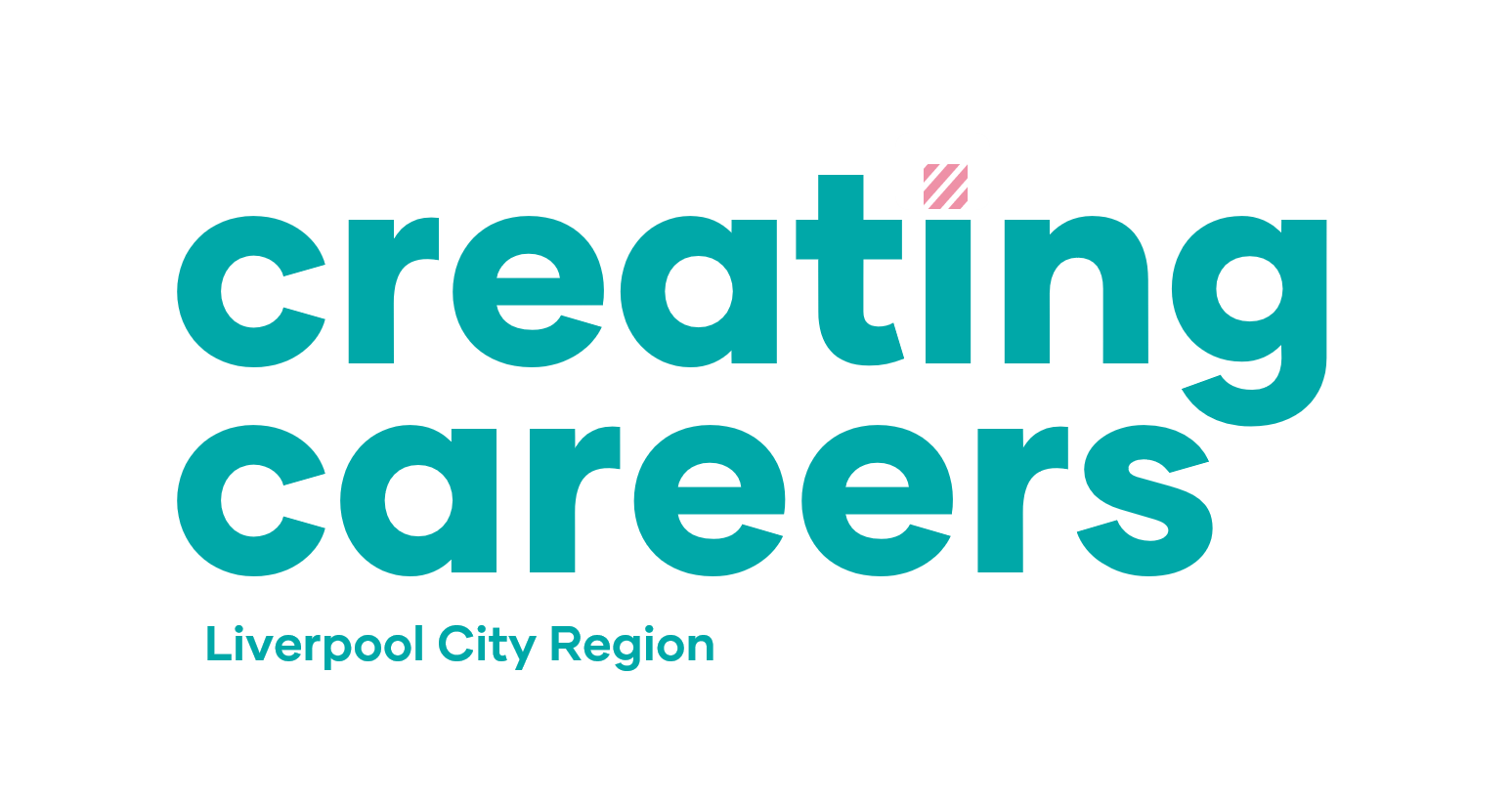 Week 1
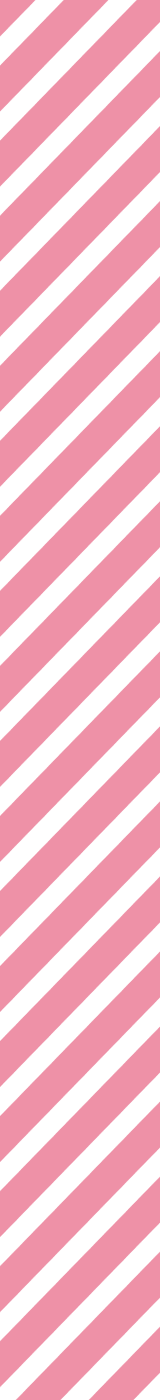 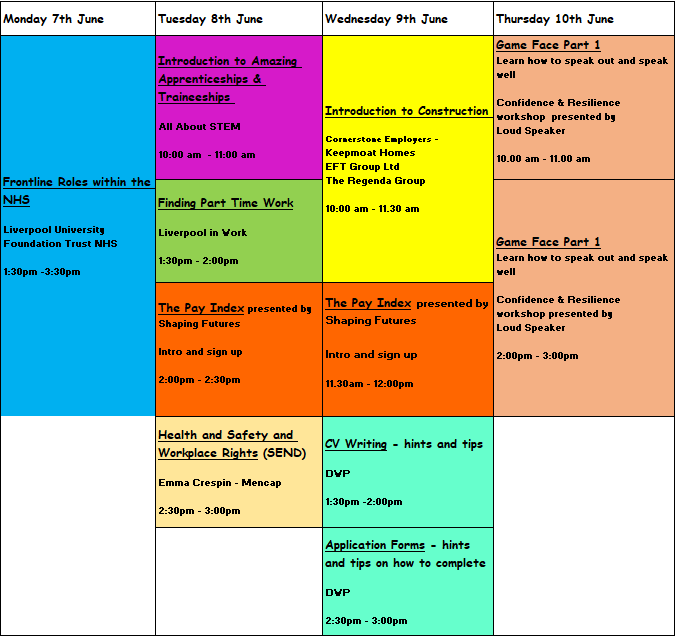 Teacher notes:
Although this is focused on Years 11 and 13, other year groups are welcome to join us.

Zoom link:
https://us02web.zoom.us/j/83336282941?pwd=NUVjQ2oveEtnalh3NHliMkJORmxnUT09 

Meeting ID: 833 3628 2941
Passcode: 812568


Game Face is the same session being delivered am & pm
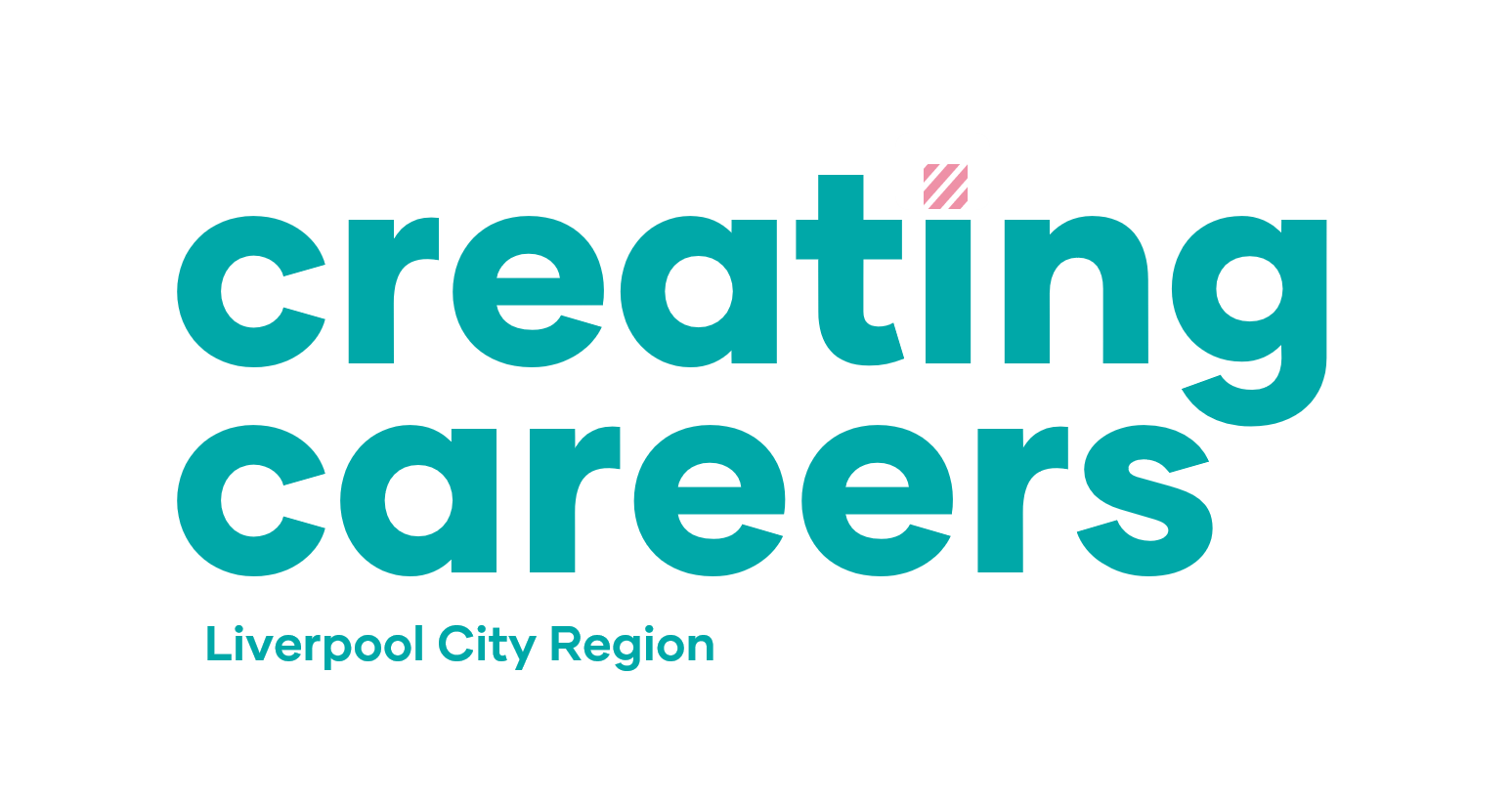 Week 2
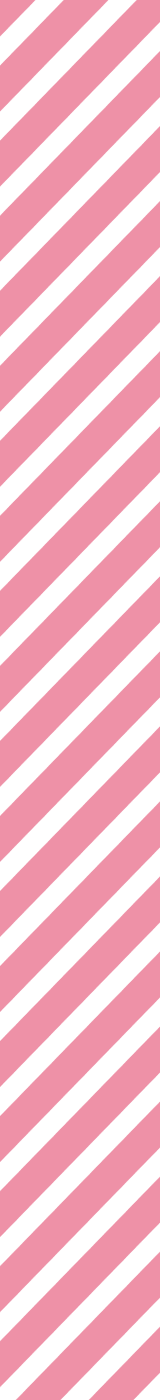 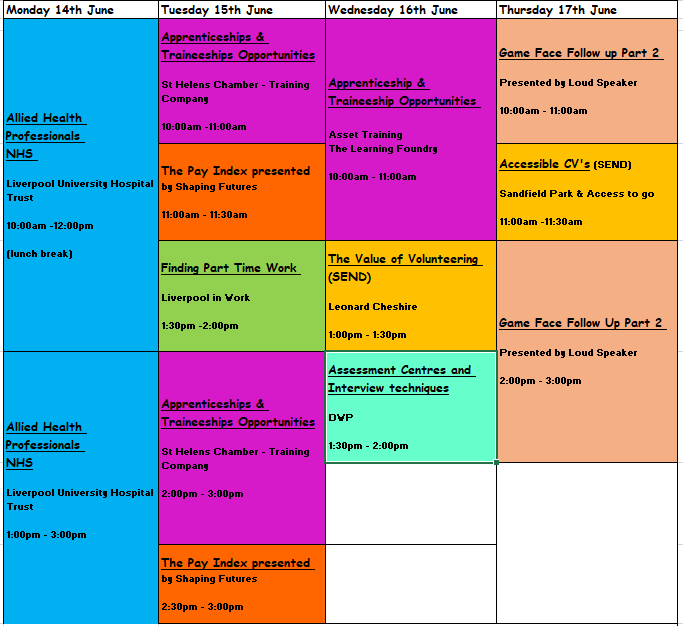 Teacher notes:
Although this is focused on Years 11 and 13, other year groups are welcome to join us.

Zoom link:
https://us02web.zoom.us/j/83336282941?pwd=NUVjQ2oveEtnalh3NHliMkJORmxnUT09 

Meeting ID: 833 3628 2941
Passcode: 812568


Game Face is the same session being delivered am & pm